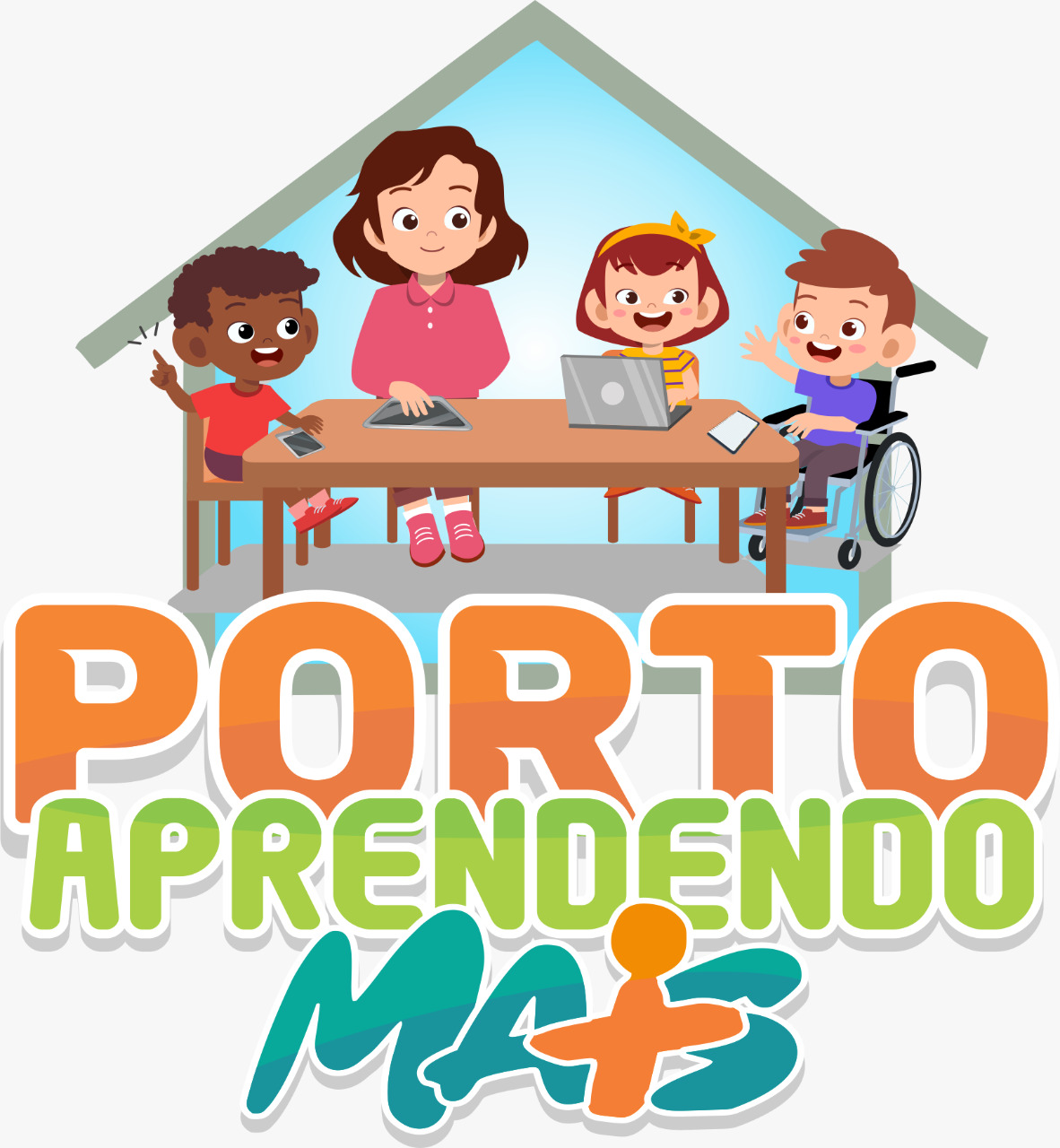 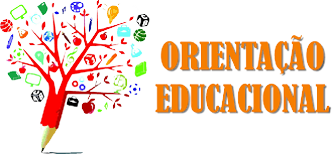 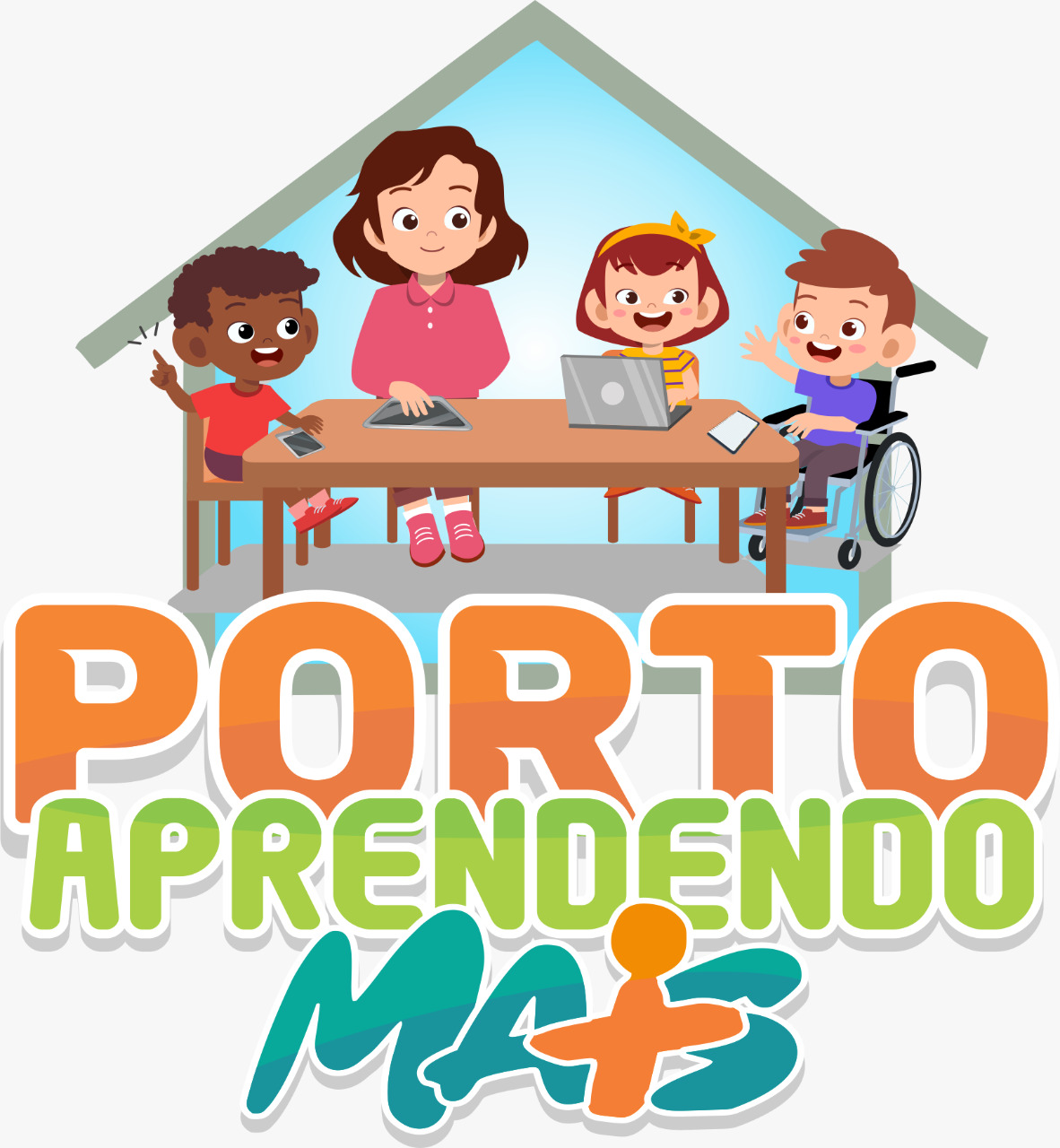 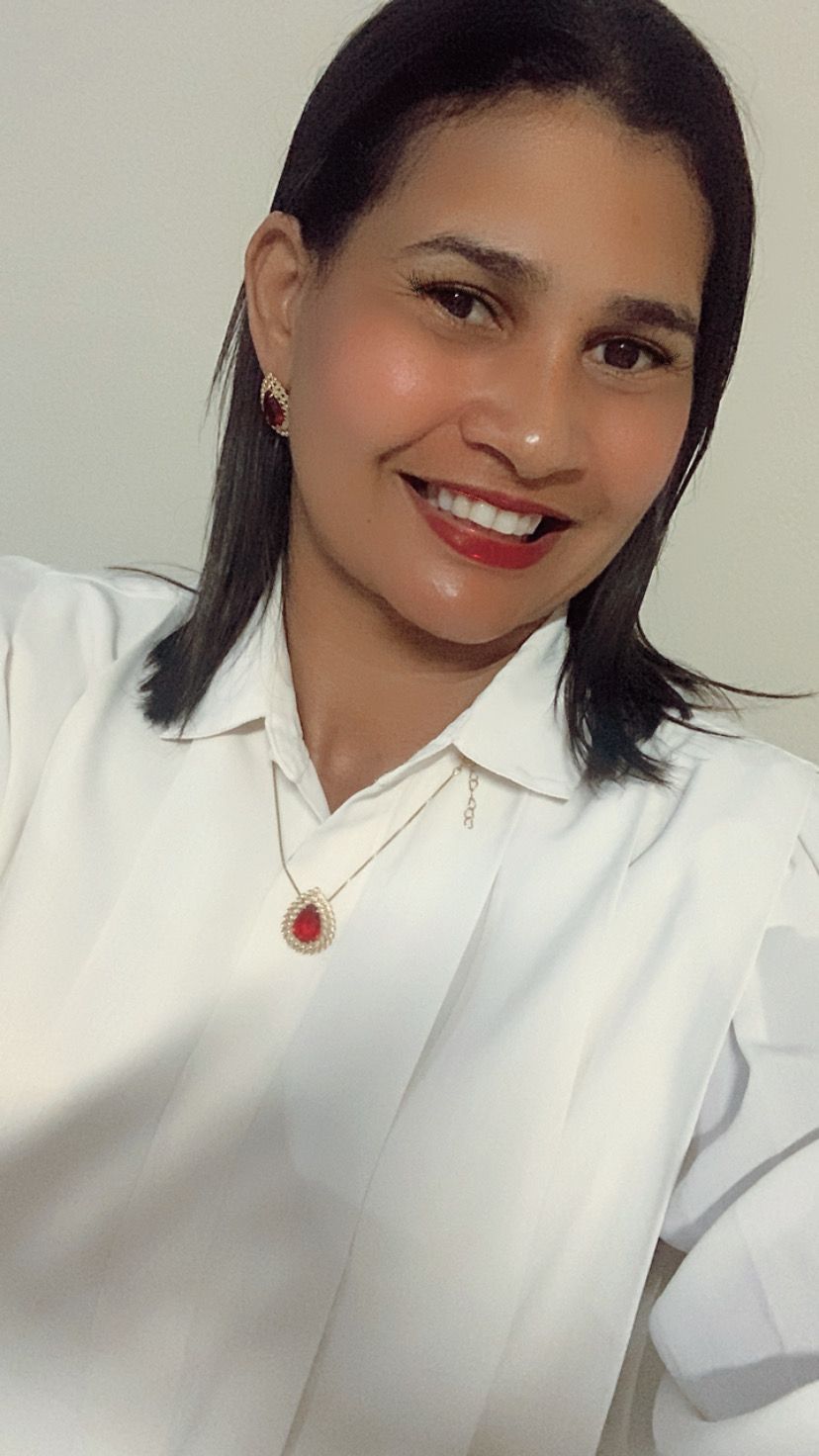 Nome: Solane Gome de Abreu
Graduação : Pedagogia 
Especialização: Gestão escolar , Administração ,Supervisão e Orientação.
Função: Orientadora Educacional.
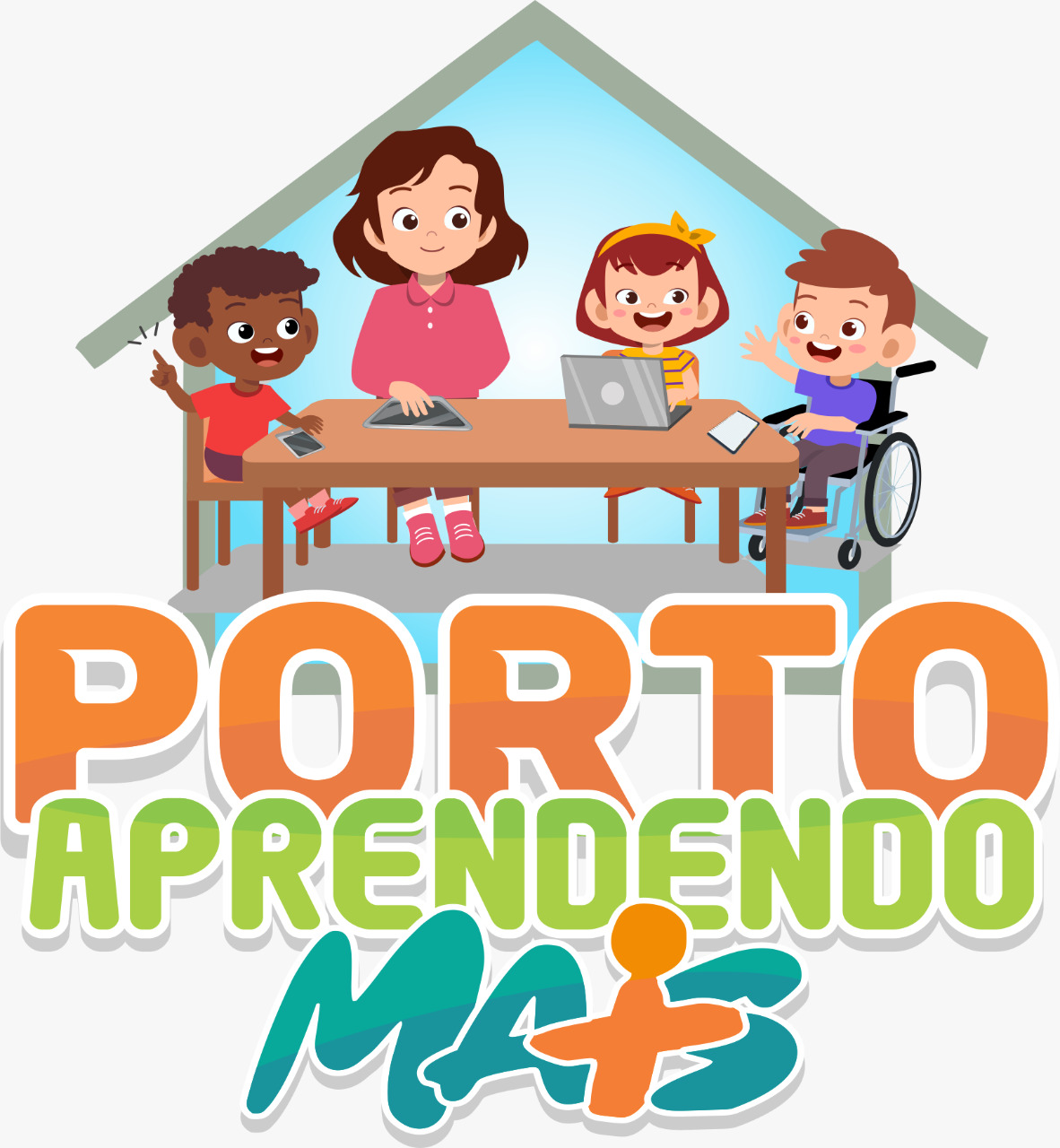 1  JUSTIFICATIVA
 
A presente proposta tem por finalidade aproximar a família da escola, tendo em vista que ambas instituições tem um papel importantíssimo na formação de cidadãos. Sabemos da necessidade da educação para o processo de aproximação do ser humano com o meio em que vive. 
Em meio a pandemia o distanciamento entre escola e família ficou ainda mais presente e considerando essa afirmativa o presente projeto se justifica como um mecanismo que visa propiciar essa aproximação, tendo em vista que o distanciamento família-escola tem influências negativas para que haja a formação integral dos estudantes, atingindo diretamente o ensino - aprendizagem. 
A família é o primeiro ponto de referência para uma criança, adolescentes e até mesmo para pessoas em qualquer faixa de idade, não eliminando assim a importância da escola, pois ambas precisam andar juntas. Compreende –se que a escola entra no contexto ampliando a ideia de interação ao mundo e aos conhecimentos pedagógicos. 
Assim essa proposta versa sobre recuperar essa instituição tão importante como parceira da escola e do ensino e aprendizagem dos indivíduos nelas inseridas com práticas capazes de atingir os resultados esperados.
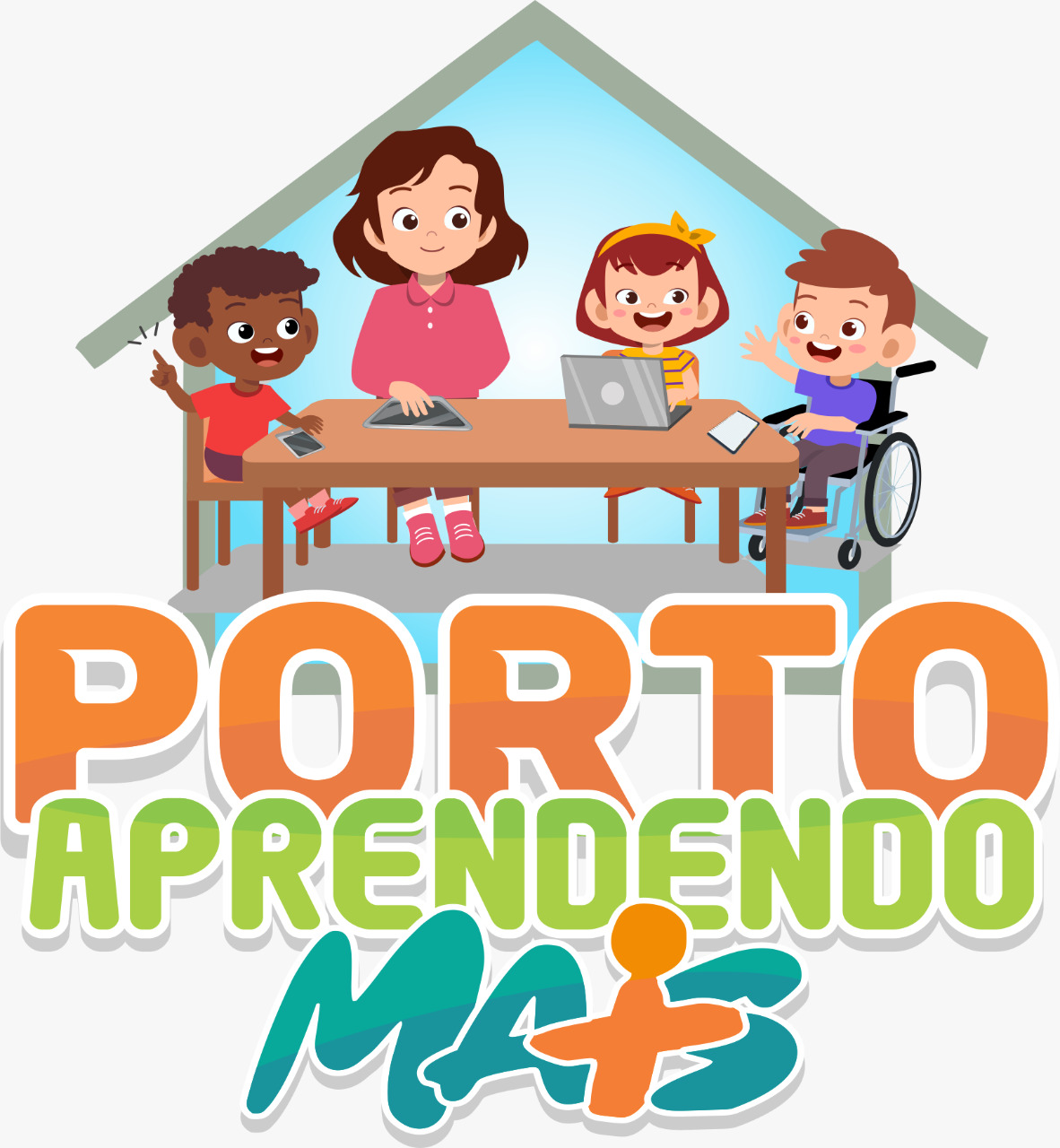 2 OBJETIVO GERAL 
 
Propiciar o relacionamento entre escola e família, promovendo um espaço de informações e orientações, estimulando a família a acompanhar o desenvolvimento do aluno no espaço escolar.
 
2.1 OBJETIVOS ESPECÍFICOS 
Identificar os motivos da ausência dos pais na escola.
Desenvolver hábitos de convivência familiar.
Despertar, na família, a participação na vida escolar do aluno.
Valorizar a família como instituição participativa. 
Utilizar grupos de WhatsApp para fomentar a comunicação com a família. 
 
PÚBLICO-ALVO 
Pais de alunos da rede municipal de ensino de Porto Nacional.
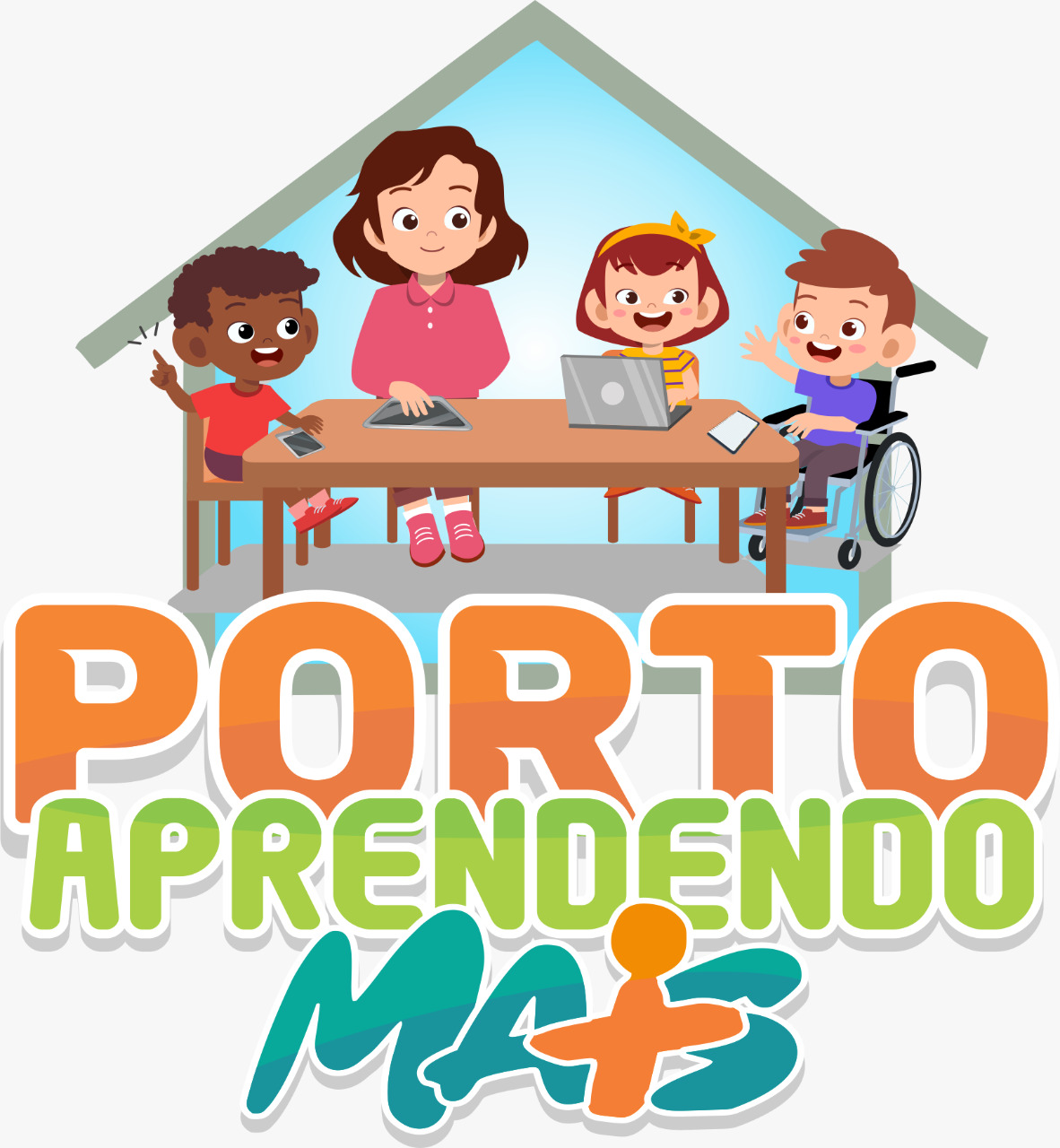 Desenvolvimento 

 O projeto Pais e filhos matriculados na escola irá se dar por meio de ações práticas, articuladas pela escola tendo o Orientador Educacional como principal responsável pelas etapas a serem desenvolvidas, porém de forma integrada com os demais servidores da unidade escolar (UE) de forma que a referida irá apresentar a proposta para a família.  De forma simbólica será realizada a matricula dos pais na escola e monitorada a participação mediante a lista de frequência nas ações, que deverá ser pensada e elaborada por turma.
Dessa forma, a presente proposta será desenvolvida de acordo com o calendário escolar e agenda interna de cada unidade, as etapas serão bimestralmente com realização de ações bem articuladas e pensadas para atrair as famílias. 
As escolas irão contar com suporte da Gerência de Inclusão e Atenção Socioemocional, que estará em constante comunicação com as UE, no sentido de dar suporte às ações de interação família e escola.
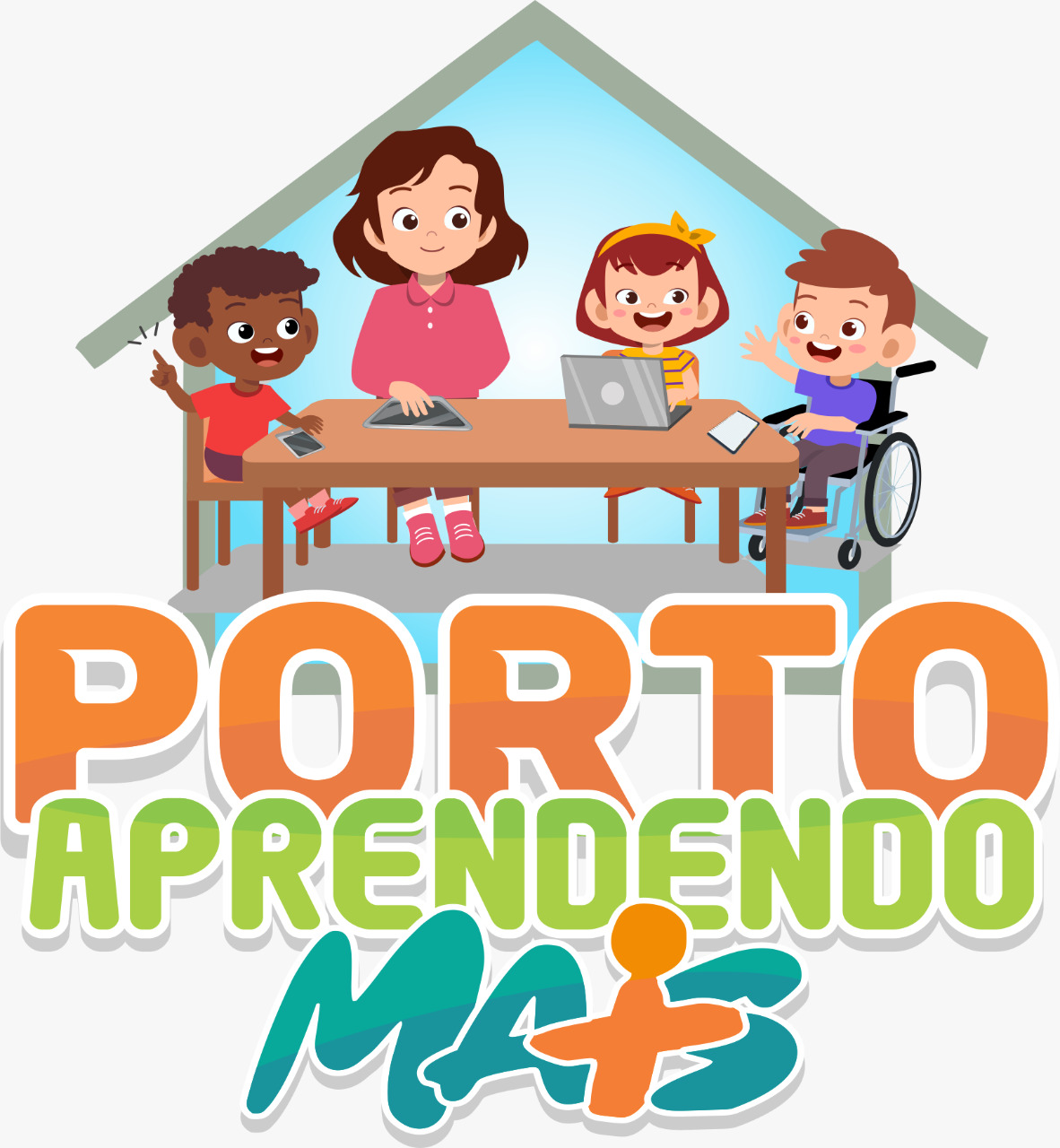 CRONOGRAMA DAS AÇÕES 
 
O cronograma a seguir é uma sugestão que pode e deve ser adaptado de acordo com a realidade da unidade escolar. Também ressaltamos que não é necessário realizar todas as ações por bimestre. 
Fica, portanto, a critério da escola escolher as que mais se identificam com sua realidade.
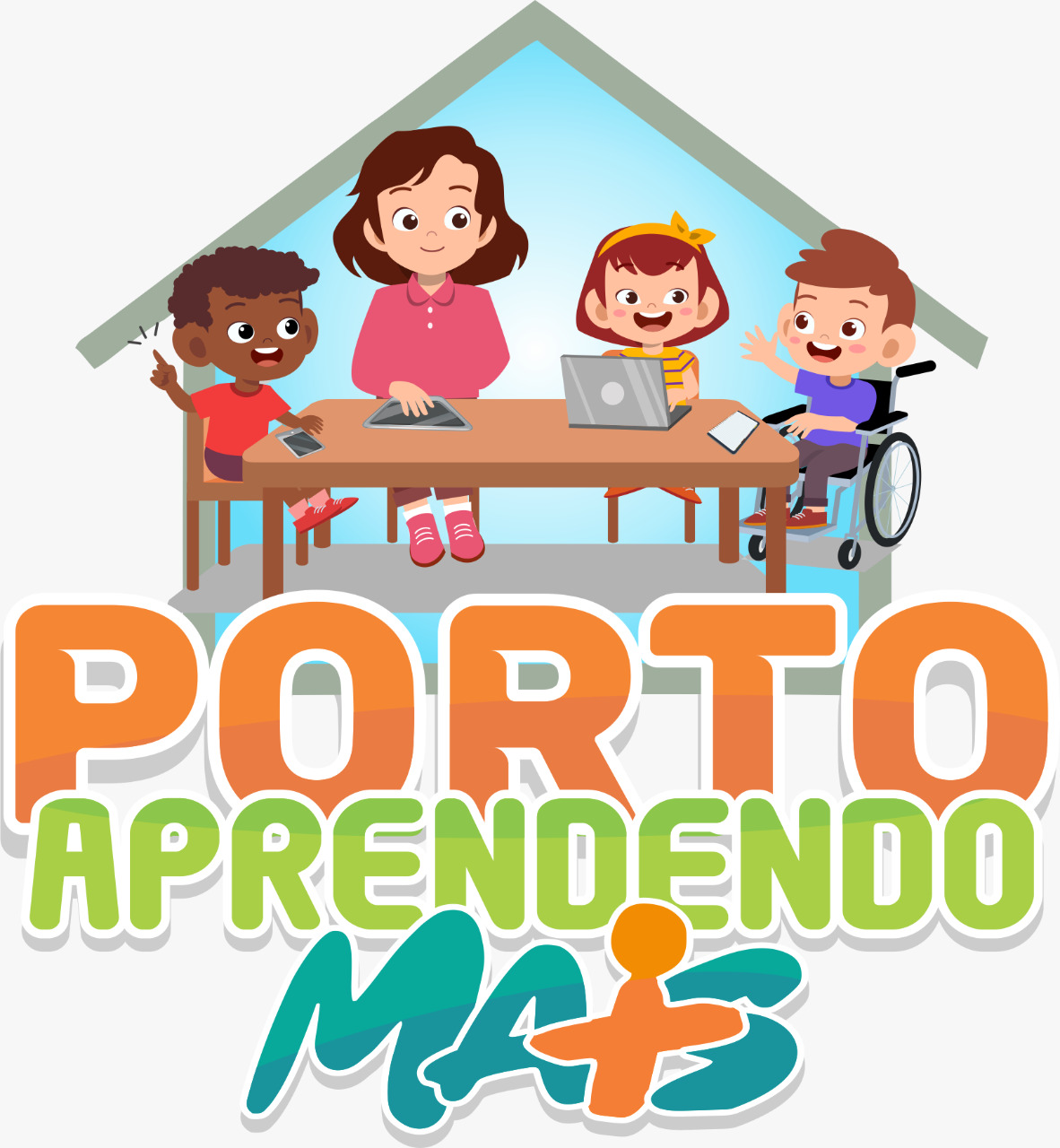 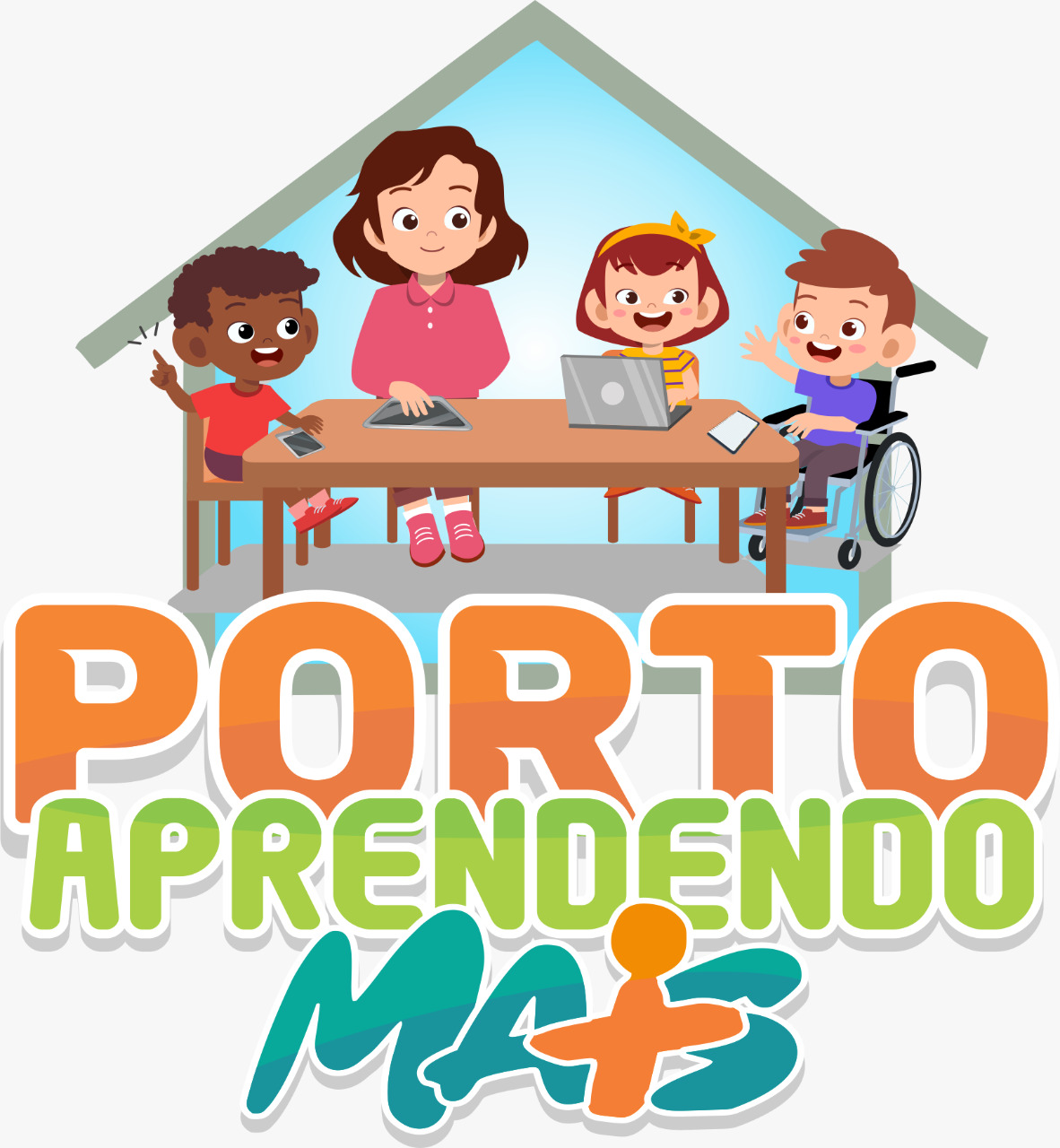 RESULTADOS ESPERADOS

	
Ao final desse projeto espera-se atingir uma ampla participação dos pais nas escolas, figura de capital importância no enfrentamento aos desafios para a formação integral dos estudantes, somente com essa participação poderá se efetivar de fato as atividades propostas nas escolas sob a ótica da participação assídua das famílias no que se refere o ensino – aprendizagem.
Espera ainda que essa integração seja de forma harmoniosa e prazerosa para ambas instituições inseridas nesse contexto família e escola, concluindo todas as ações colaborativas de modo que a família passe a ser um agente participativo do dia a dia da vida escolar de seus filhos.
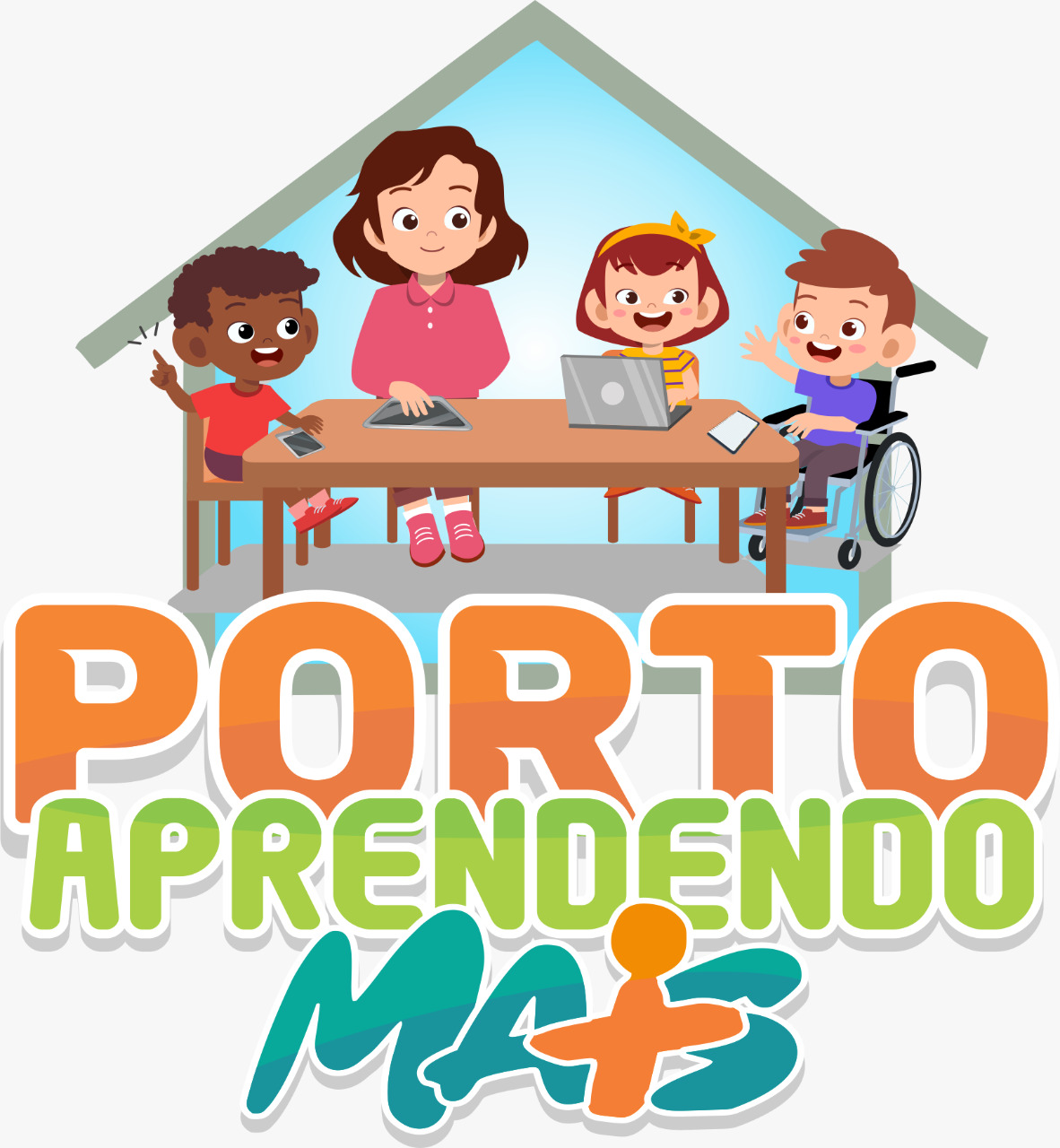 REFERÊNCIAS
 
FARIA FILHO, Luciano M. Para entender a relação escola-família: uma contribuição da história da educação. São Paulo em Perspectiva, v. 14, n. 2, p. 44-50, abr./jun. 2000.
 
CAETANO, L. M. Relação escola e família: uma proposta de parceria. Dialógica. 2004.
 
CASTRO, J. M; REGATTIERI, M (orgs.). Interação escola-família: subsídios para práticas escolares. Brasília: UNESCO, MEC, 2009.
 
BRASIL, Ministério da Educação, SEF. Educar é uma tarefa de todos nós. Um guia para a família participar, no dia-a-dia, da educação de nossas crianças. Brasília: Secretaria de Ensino Fundamental, Assessoria Nacional do Programa Parâmetros em Ação. 2002.